t
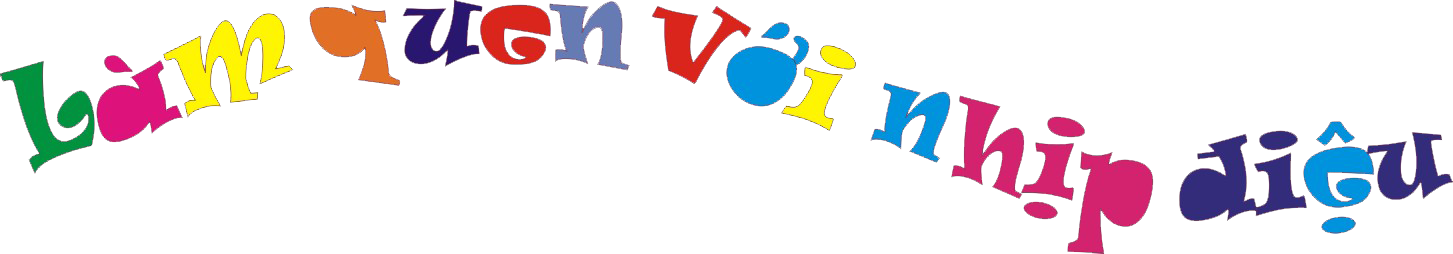 Tiết 1
1. Quan sát, nhận biết
Nhịp điệu có thể được biểu hiện bằng những đường lượn nhịp nhàng.
2. Thực hành, sáng tạo
Nhiệm vụ của em:
	Sáng tạo sản phẩm cá nhân theo ý thích, có kết hợp nhiều kiểu đường lượn trong sản phẩm.
3. Cảm nhận, chia sẻ
Em hãy miêu tả đường lượn trong sản phẩm của mình? 
Sản phẩm của em có gì khác với sản phẩm của các bạn (kiểu đường lượn, màu sắc)?
t
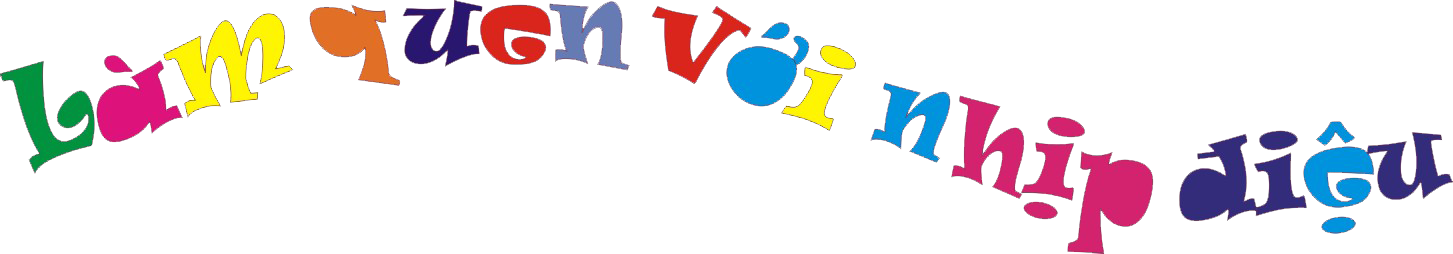 Tiết 2
1. Quan sát, nhận biết
Chúng mình đã biết cách sắp xếp tạo nhịp điệu của chấm, nét.
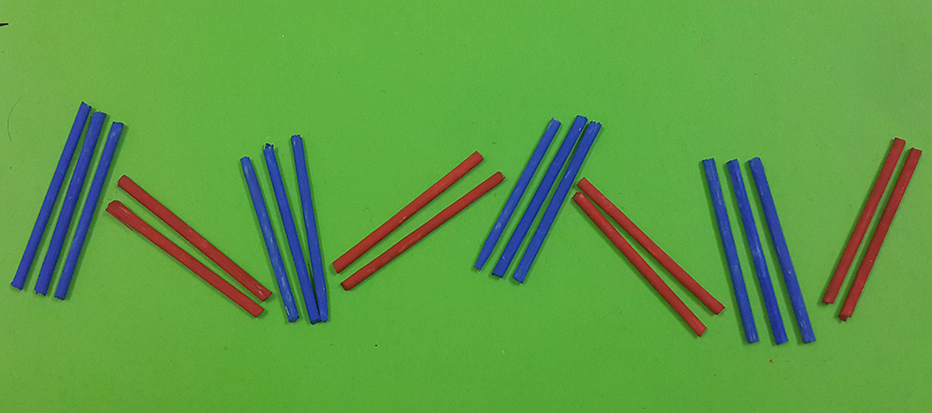 2. Thực hành, sáng tạo
Nhiệm vụ của em: tạo sản phẩm nhóm 
   Bức tranh về đại dương
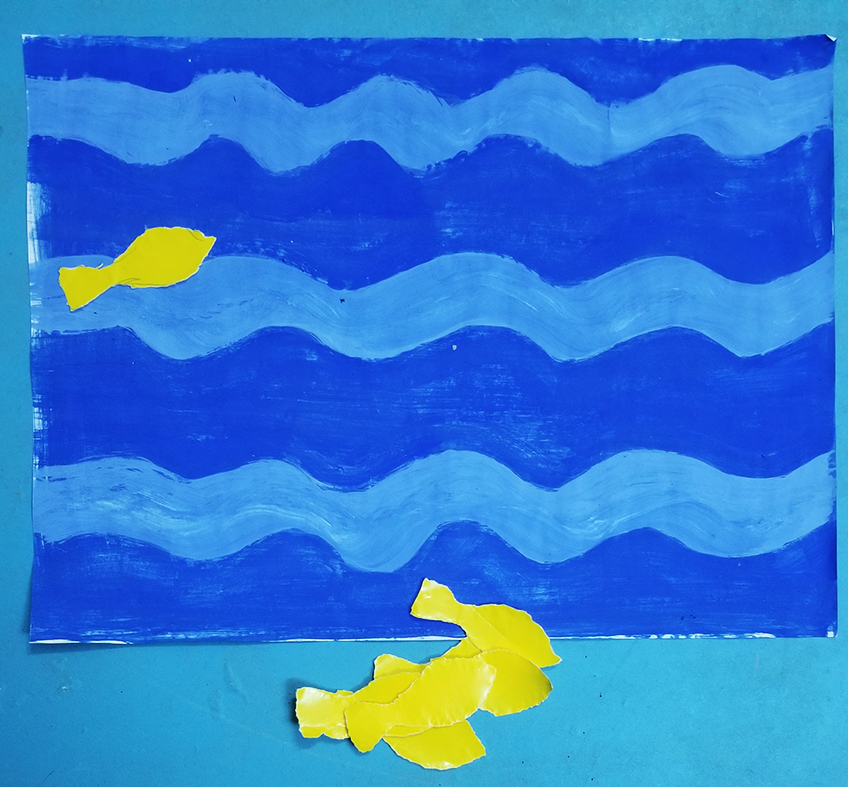 3. Cảm nhận, chia sẻ
Nhóm em tạo sản phẩm bằng cách nào?
Em/ nhóm em tạo nhịp điệu trên sản phẩm bằng hình ảnh nào?
Sản phẩm của nhóm em có gì khác với sản phẩm của nhóm bạn (hình ảnh, nhịp điệu, màu sắc)?
3. Tổng kết bài học
Chúng mình đã thực hành sắp xếp các hình ảnh tạo nhịp điệu trong bức tranh về đại dương.
Em hãy chuẩn bị đồ dùng học tập cho bài 13.